Clld helyi felhívásoktop-7.1.1-16-h-001
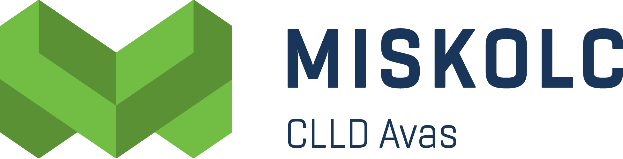 Avasi Horizont Helyi Közösség Helyi Akciócsoport
2019.01.29.
CLLD – Közösségvezérelt helyi fejlesztések
A CLLD megközelítés lényege, hogy a helyi társadalom összetételét tükröző akciócsoportok (Helyi Akciócsoport – a továbbiakban HACS) a helyi társadalom bevonásával határozzák meg a közösség szempontjából fontos célokat és beavatkozásokat.
CLLD előnyei:
teret enged az alulról jövő kezdeményezéseknek, ezáltal eredményesebben képes a valós helyi szükségletekre reagálni és a meglévő helyi erőforrásokra építkezni;
erősíti az együttműködést a helyi közszféra, a gazdasági, egyházi és civilszervezetek között;
a helyi lakosság közvetlen bevonásával nagymértékben javítja a helyi közösség összetartozását, a helyi identitást és végső soron az adott település népességmegtartó erejét.
AVASI horizont – megjelent helyi felhívások
Aktív időskorúak számára programok és rendezvények támogatása (ESZA)
Zöldfelület fejlesztés, kertgondozás támogatása (ERFA)
Szemléletformálás támogatása a fenntarthatóság érdekében (ESZA)
Helyi kulturális és gasztronómiai rendezvények, projektek támogatása (ESZA)
A helyi közösség tájékoztatásának fejlesztése (ESZA)


Weblap elérhetősége: www.avasclld.hu
Aktív időskorúak számára programok és rendezvények támogatása
AKTÍV IDŐSKORÚAK SZÁMÁRA PROGRAMOK ÉS RENDEZVÉNYEK TÁMOGATÁSA

1. Az aktív időskorúak számára egészségmegőrző- és sport programok támogatása esetén:
aktív közösségi programok (kirándulások, túrák, stb.) szervezése,
egészségmegőrzést, illetve életminőség javítását segítő programok,

2. Az aktív időskorúak részvételének támogatása városi kulturális rendezvényeken:
kulturális előadások (mozi, színház, bábszínház, stb.) megvalósítása,
zenés rendezvények, bálok, koncertek megszervezése,
bűnmegelőzést és közbiztonság javítását segítő programok megvalósítása,
a célcsoport számára egyéb rendezvényeken, előadásokon való részvétel támogatása.

Rendelkezésre álló forrás
Keretösszeg: 20 millió Ft
Támogatás összege: min. 0,5 millió – max. 4 millió Ft 
Előleg igényelhető
Kedvezményezetti körtől függően 25% és 100%-os támogatási előleg igényelhető
Aktív időskorúak számára programok és rendezvények támogatása
Benyújtási határidő: 2019.02.15 napjától 2019.04.15 napjáig
Értékelési határnapok:	2019.03.18.
				2019.04.15.
A helyi támogatási kérelmet 1 elektronikus adathordozón (kizárólag CD/DVD lemezen), valamint az aláírásokkal ellátott dokumentumokat (helyi támogatási kérelem adatlap, nyilatkozatok) 1 eredeti papír alapú példányban zárt csomagolásban postai küldeményként, vagy személyesen:
3525 Miskolc, Városház tér 8.
A támogatásra javasolt projekteket elektronikus felületen keresztül (EPTK) is be kell nyújtani!
Zöldfelület fejlesztés, kertgondozás támogatása
ZÖLDFELÜLET FEJLESZTÉS, KERTGONDOZÁS TÁMOGATÁSA 
növényfelület, élőhelyek és biodiverzitás növelése, a zöldfelület növényállományának rekonstrukciója, egyszeri beavatkozásként gyomirtás/beteg fák eltávolítása, valamint ápolási munkák;
talajerózió-védelmi (szél- és víz, hófúvás) talajtakarás, védő fasorok telepítése;
városklíma, hősziget-hatás ellen árnyékoló lombhullató, klímatűrő fasorok, cserjesávok létesítése;
d) városi aktív rekreációs zöldterületek park(ok),városi tanösvény(ek), tanpály(ák)kialakítása; 
városi aktív közösségi gazdálkodást segítő új zöldfelületek, közösségi kert(ek) kialakítása.
Zöldfelület fejlesztés, kertgondozás támogatása
Rendelkezésre álló forrás
Keretösszeg: 15,35 millió Ft
Támogatás összege: min. 0,5 millió – max. 6 millió Ft 
Előleg igényelhető (25% és 100%)

Benyújtási határidő: 2018.12.10 napjától 2019.02.08 napjáig.
Szemléletformálás támogatása a fenntarthatóság érdekében
SZEMLÉLETFORMÁLÁS TÁMOGATÁSA A FENNTARTHATÓSÁG ÉRDEKÉBEN

célzott klímaváltozással, azon belül mind a klímaváltozás mérséklésével, mind az ahhoz való alkalmazkodással kapcsolatos fórumok, rendezvények szervezése
jó példák, gyakorlatok megismerését célzó tapasztalatcsere, tapasztalatok átadása (pl.: szakmai tanulmányok szervezése, videó konferenciák, stb. előkészítése, lebonyolítása)
ismeretterjesztő kiadványok, szóróanyagok készítése
a gyakorlati tanulást elősegítő, a célcsoport aktivitására épülő, demonstrációs elemeket tartalmazó ismeretterjesztő előadások, rendezvények megvalósítása
a felhívásban meghatározott célokhoz kötött szemléletformálással kapcsolatos fejlesztési elképzelések, igények összegyűjtése, összehangolása és továbbítása a célcsoport felé
on-line tanácsadás biztosítása (pl.: elektronikus fórum kialakítása, elektronikus levelezési listák létrehozása, hírlevelek generálása, e-mailben jelzett felvetések, észrevételek, kérdések kezelése, stb.)
Szemléletformálás támogatása a fenntarthatóság érdekében
érintett szereplők, a célcsoport közti kapcsolatépítés elősegítése (pl.: on-line kommunikációs csatornák működtetése révén, továbbá rendezvények, tanulmányutak szervezése, stb.)
a lakosság számára szervezett szemléletformálási és figyelemefelkeltő akciók előkészítése és lebonyolítása
környezettudatosság és integrált szemlélet erősítése a lakosság körében (pl.: közösségi munka szervezése; környezettudatosságot erősítő oktatás, szemléletformálási kampányok, akciók, ezen belül energiatudatosságra nevelő, szemléletformáló, felvilágosító programok; stb.)
a meghatározott szemléletformáló akciókkal kapcsolatos képzések előkészítése és lebonyolítása:
a fogyasztás, az energiahatékonyság és a zöldfelület gazdálkodással kapcsolatosan már meglévő, vagy a projekt megvalósítója által kidolgozott módszertanról és az annak elkészítése során összegyűjtött jó gyakorlatról, valamint az aktuális információkról on-line tájékoztatás biztosítása:
	- honlap kialakítása, illetve fejlesztése (figyelni és biztosítani kell a fenntartási időszak alatti aktualizálást, illetve frissítést)
Szemléletformálás támogatása a fenntarthatóság érdekében
Rendelkezésre álló forrás
Keretösszeg: 9,15 millió Ft
Támogatás összege: min. 0,5 millió – max. 2 millió Ft 
Előleg igényelhető (25% és 100%)

Benyújtási határidő: 2019.02.15 napjától 2019.04.15 napjáig.
Értékelési határnapok: 	2019.03.18.
				2019.04.15.
Helyi kulturális és gasztronómiai rendezvények, projektek támogatása
HELYI KULTURÁLIS ÉS GASZTRONÓMIAI RENDEZVÉNYEK, PROJEKTEK TÁMOGATÁSA
1. Kulturális és gasztronómiai nagyrendezvények esetében:
Gasztronómiai fesztivál, borfesztivál és vásár programok szervezése, valamint Miskolc történelmi hagyományainak, helyi termékeinek megjelenítése, beépítése a városi kulturális programkínálatba (pl. helyi termékek bemutatását szolgáló programok, tradíciók továbbörökítését célzó programok);
Művészeti rendezvények, kulturális-közösségi programok szervezése, a helyi hagyományokra épülő kézműves (népi) mesterségekhez kapcsolódó oktató- és alkotó programok a lakosság széles körének bevonásával;
Egyéb kulturális, szabadidős programok szervezése, a helyi kötődést erősítő, jelentős lakossági részvételt biztosító programsorozat megvalósítása (pl. utcaközösségek, lakóközösségek szabadidős programjainak szervezése).
Helyi kulturális és gasztronómiai rendezvények, projektek támogatása
2. Kulturális seregszemlék, vetélkedők esetében:
Helyi kulturális, művészeti, tudományos-ismeretterjesztő, illetve családi, szabadidős programok, vetélkedők szervezése
Helyi identitásformáló programok szervezése (pl. versenyek, pályázatok, helyi értékeket és hagyományokat bemutató programsorozatok)

Rendelkezésre álló forrás
Keretösszeg: 60 millió Ft
Támogatás összege: min. 0,5 millió – max. 50 millió Ft 
Előleg igényelhető (25% és 100%)

Benyújtási határidő: 2019.01.09 napjától 2019.03.14 napjáig.
Értékelési határnapok: 	2019.02.11.
				2019.03.14.
A helyi közösség tájékoztatásának fejlesztése
A KÖZÖSSÉGET ERŐSÍTŐ MÉDIATARTALMAK FEJLESZTÉSE

1. A köztereken történő közösségi tájékoztatás, tartalomfejlesztés esetén:
A lakosság bevonását célzó akciók, a helyi kötődést és büszkeséget ersőítő tartalomfejlesztés és a közösséget építő tartalmak (pl.: fényképek, videók, blogok, vlogok, cikkek, stb.) közzé tétele elektronikus kommunikációs felületeken (pl.: ledfal, internet, televízió, stb.).
A helyi társadalom kapcsolatrendszerének, közösségi életének, érdekérvényesítésének segítsége, civil hálózatok erősítése (pl.: rendezvények, workshop-ok szervezése, stb.)
Online tartalom- és tudásmenedzsment rendszerek kialakítása, bővítése.
A civil közösségek tevékenységét bemutató marketing célú akciók.
A helyi közösség tájékoztatásának fejlesztése
2. Közösségi, kultúrális, művészeti értékeket bemutató kiadványok, tartalmak és események esetén:
Kutatások, tanulmányok készítése, bővítése, szakmai-tartalmak kialakítása.
A helyi közösségek munkáját segítő interakítv tananyagok készítése/fejlesztése.
A civil közösségek megjelenését elősegítő kreatív grafikai és szövegírási tevékenységek megvalósítása (pl.: arculattervezés, szövegírás-fordítás, kiadványok tervezése, kreatív eszközök, installációk tervezése, internetes weboldaluk fejlesztése, stb.)
A civil közösségek megjelenését, megismerését elősegítő nyomdai és kreatív gyártó tevékenységek megvalósítása (pl.: kiadványok, szórólapok, installációk gyártása, stb.)
Áttérés a nyomtatott tartalmakról a digitális tartalmakra, digitális képzési programcsomagok fejlesztése.
Közösségfejlesztést és a szabadidő hasznos eltöltését szolgáló szolgáltatások, képzési programok kialakítása közösségi területeken, épületekben.
Közösségfejlesztő, közösségszervező civil programok szervezése.
Ifjúsági és szabadidős programok tartása.
Oktatásszervezők és oktatók felkészítése, valamint kapcsolódó képzésük.
A helyi közösség tájékoztatásának fejlesztése
Rendelkezésre álló forrás
Keretösszeg:  27 millió Ft
Támogatás összege: min. 2 millió – max. 5 millió Ft 
Előleg igényelhető (25% és 100%)

Benyújtási határidő: 2018.12.27 napjától 2019.02.27 napjáig.
Értékelési határnapok: 	2019.01.27.
				2019.02.27.
Műszaki – szakmai elvárások
A fejlesztés során minimum 1 támogatható tevékenységet kell megvalósítani
Amennyiben az adott akcióterületen a TOP-6.9.2 „A helyi identitás és kohézió erősítése” felhívás keretében közösségfejlesztési programot valósítanak meg, illetve amennyiben támogatási kérelmet nyújtott be a TOP-6.9.1 „A társadalmi együttműködés erősítését szolgáló helyi szintű komplex programok” vagy az EFOP-1.6.2. „Szegregált élethelyzetek felszámolása komplex programokkal” vagy a TOP-6.4.1 „Fenntartható városi közlekedésfejlesztés” c. felhívások valamelyikére, a jelen Felhívás keretében tervezett tevékenységek vonatkozásában szükséges lehatárolni a projektet a felsorolt programok és felhívások keretében megvalósuló tevékenységektől, így kérjük tételesen bemutatni a szakmai megalapozó dokumentumban a különböző programok és felhívások keretében támogatásra kerülő tevékenységeket.
Főbb műszaki, szakmai elvárások – rendezvények esetén
A kedvezményezett köteles a rendezvény témájáról, helyszínéről és időpontjáról szóló meghívót és a meghirdetés dokumentációját a rendezvény megvalósítási időpontját megelőző 30. napig az illetékes HACS-hoz megküldeni, aki köteles a honlapján történő közzétételéről gondoskodni
rendezvény költségei között kizárólag azon szolgáltatások költségei számolhatóak el, amelyeknek igénybevételére a rendezvény látogatói felé külön díjat a szolgáltatást nyújtó nem számolt fel
A rendezvény meghirdetésének dokumentációját, valamint a rendezvény helyszínét, időpontját, célcsoportját, eredményeit bemutató emlékeztetőt és legalább 10 darab, a rendezvény főbb programjait és a rendezvényen elhelyezett arculati elemeket bemutató dátumozott fotót a rendezvény időpontját követően legkésőbb az első olyan kifizetési kérelemmel egyidejűleg be kell nyújtani, amelyben a rendezvénnyel kapcsolatos tétel is elszámolásra kerül
Helyi együttműködések ösztönzése
Reális és takarékos költségvetés
A helyi identitás és lokálpatriotizmus erősítése érdekében Miskolc város új arculatát „Miskolc a Te helyed!” logót és/vagy szlogent a megvalósítás helyén feltüntetni szükséges.
Elszámolható költségek
Projekt előkészítés költségei (Előzetes tanulmányok, engedélyezési dokumentumok költsége, egyéb szakértői tanácsadás)
Beruházáshoz kapcsolódó költségek (amennyiben releváns)
Szakmai megvalósításhoz kapcsolódó szolgáltatások költségei 
Szakmai megvalósításhoz kapcsolódó szolgáltatások költsége
Marketing, kommunikációs szolgáltatások költségei
Kötelezően előírt nyilvánosság biztosításának költsége
Egyéb szakértői szolgáltatás költségei
Szakmai megvalósításban közreműködő munkatársak költségei
Projektmenedzsment költség
Általános rezsi költség
Adók, közterhek (ide nem értve a le nem vonható áfát)
Tartalék
Megvalósítás időigénye, ütemezése
Megvalósítás időtartama: max. 24 hónap
Mérföldkövek:
Min. 3, max. 6 mérföldkő tervezhető
Az egyes mérföldkövek közötti idő nem haladhatja meg a 6 hónapot
Záró kifizetés: utolsó mérföldkő + 90 nap

Fenntartási kötelezettség: 5 év (ESZA forrás esetén elsősorban a teljes pályázati dokumentáció elkülönített nyilvántartására és megőrzésére vonatkozik)
További információk
Pályázati adatlap és útmutatók: 
	www.avasclld.hu 
HACS ügyfélszolgálat: 
Személyes ügyfélszolgálat: hétfőn 12:30-16:30, szerdán és pénteken 8-12 óráig
Telefonos ügyfélszolgálat: +36 70 881 23 72  telefonszámon, hétfőtől csütörtökig 9-15 óráig, pénteken 8-14 óráig
KÖSZÖNÖM A FIGYELMET!